What is Computer Science?
… and why should you care?
What is a “computer”
Oxford English Dictionary (partial entries)
A person who makes calculations
A device for facilitating calculations
Device used to [do long list of things with] information according to variable instructions
Variable Instructions
I can give it inputs that change how it reacts to future inputs
Many approximately “universal”
Universal = can teach it to do anything
“Approximately” because memory is limited
How many computers have you used in the past two weeks?
How many computers?
Power meter
Cash register
Crosswalk signal
Your apartment
Used to access a single web page
Car
Microwave oven
Laptop computer
Cell phone
Thermostat
This classroom
So many…
Why so many?
Any risks to having them everywhere?
What is programming?
Teaching a computer what it should do
Are computers good students?
What is programming?
Teaching a computer what it should do
Are computers good students?
Never forget anything
Make no mistakes
Incredibly stupid
The lessons we teach it called “code”
What is “Hacking”
Several uses
Rapid development of code
Sloppy development of code
Trying to break other people’s code (next slide)
What is (malicious) Hacking?
Most programs: “do X, Y, Z, and don’t listen to anyone else telling you to do differently”
“don’t listen to anyone else” is hard to say
We won’t even try this semester
Hacking = finding ways to get other people’s code to listen to you
Layers of Languages
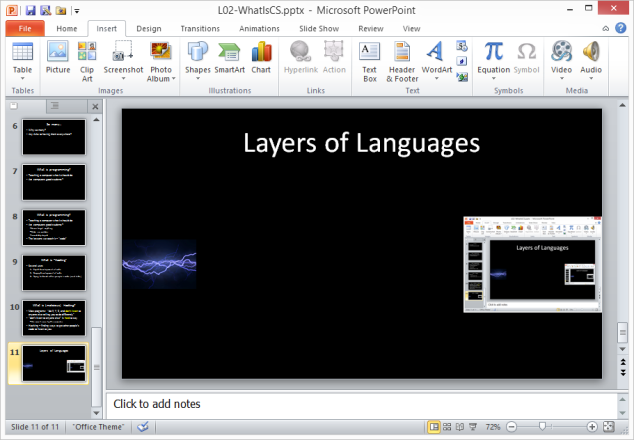 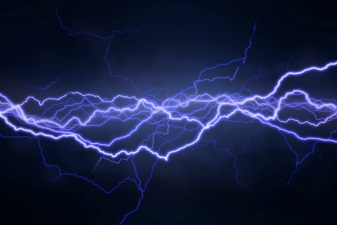 Why “language”?
It’s how we know how to teach
Plus it’s traditional, keyboards are fast, …
Syntax, Semantics, Vocabulary
“Flow run ghxsr fla"vor toast-toats olg”
“Put the tire in itself for chanting sneezes”
“Prandial soleation is gauche”
Why “code”?
public class Hi {
    public static void main(String[] args) {
        System.out.println(“Hello world!“);
    }
}
section .data
str: db 'Hello world!', 0Ah
str_len: equ $ - str

section .text
global _start

_start:
	mov	eax, 4
	mov	ebx, 1
	mov	ecx, str
	mov 	edx, str_len
	int	80h
	mov	eax, 1
	mov	ebx, 0
	int	80h
Lots of languages, all look like some kind of code
But designed (i.e., simple rules)
We’ll learn “Java”
Program Flow
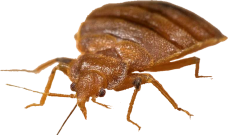 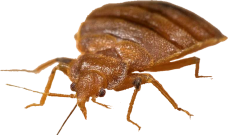 Semantics Errors
(Exceptions)
Syntax Errors
Compile
Run
Java source code
Byte code
Behavior
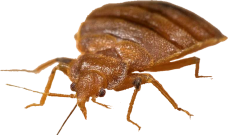 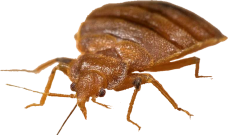 Logic Mistakes
Vocabulary Errors
We write Java (source code)
It is “compiled” to “byte code” by “compiler”
Unless syntax wrong; then get syntax error
Or vocabulary wrong; then “unknown symbol” error
Byte code is “run” or “executed” by “java virtual machine”
Unless semantics wrong; then get runtime Exception
Program does something
Might do “wrong” thing; called a logic error